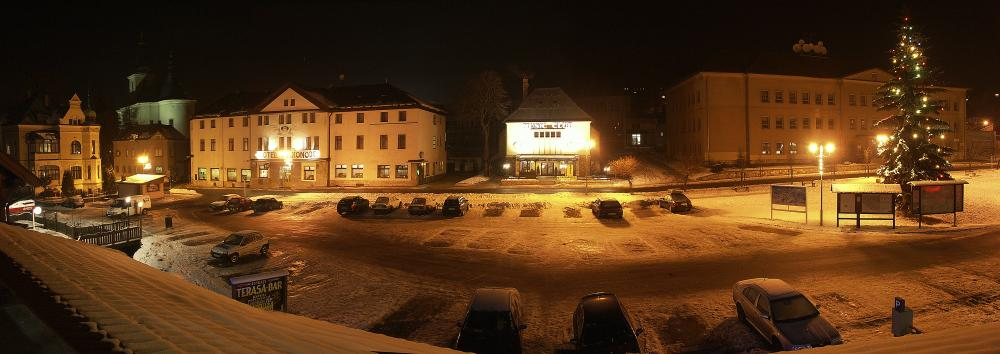 Lyžařský výcvikový kurz 2025
Určeno pro žáky 7. ročníku (v rámci ŠVP)
Místo: 		Skicentrum Rokytnice nad Jizerou
Termín:		26.-31.1.2025 (neděle-pátek)
Ubytování:              hotel Krakonoš (včetně plné penze)

Vedoucí kurzu : Mgr. Jiří Vodáček 
Lektoři: Mgr. Kún Pavel, Mgr. Mynářová Michaela - , Mgr. Haneflová Kristýna, Koudelková Martina-zdravotník
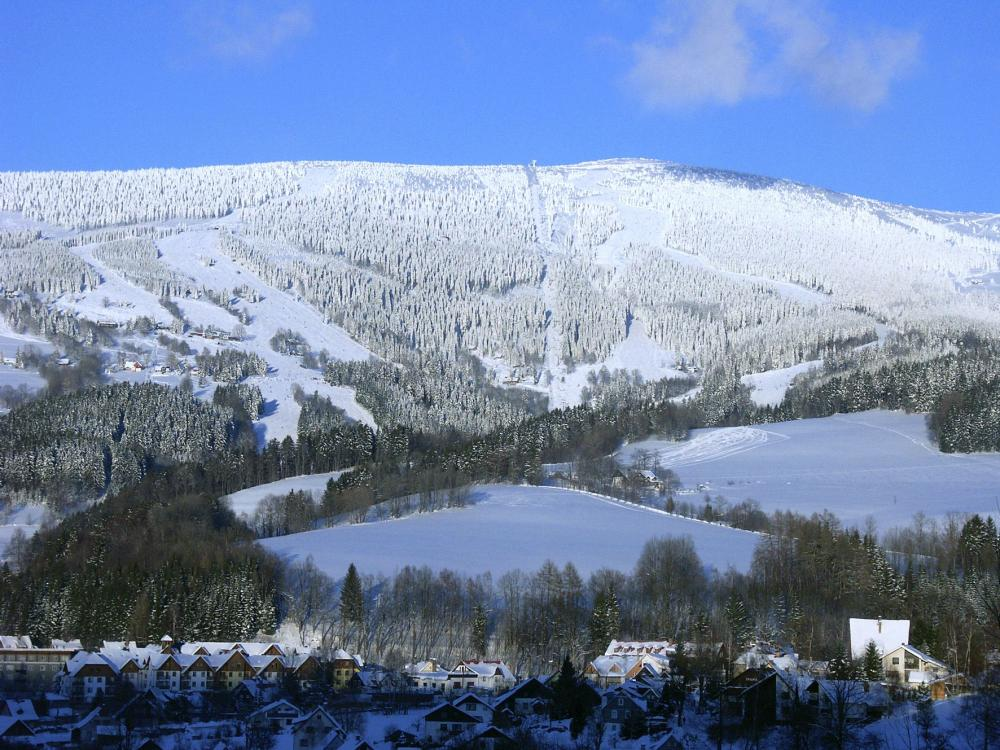 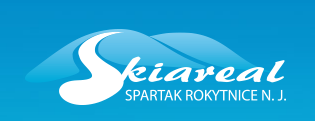 Rozpočet
Kontakty
Hotel Krakonoš-  Rokytnice nad Jizerou
https://www.hotelkrakonos.cz/cs/

Jiří Vodáček: 602790761
Seznam věcí
sjezdové lyže s bezpečnostním vázáním a brzdou (vak na lyže)
lyžařské boty + lyžařské hole sjezdové + HELMA (POVINNÁ) +
lyžařské brýle + chránič páteře (doporučujeme) 
LZE PŮJČIT PŘES ŠKOLU ZE SKISERVISU KUNŽAK! / 1200,- komplet - lyže, lyžařské boty, hole
lyžařské vosky (dobrovolné)
zimní bunda ( větrovka ) + lyžařské kalhoty
ostatní teplé doplňky: , lyž. Ponožky ;2. vrstva, zimní čepice, rukavice 2x
batoh/ nebo vak na lyžařské boty ( NE igelitové tašky )
domácí obuv a oděv
hygienické potřeby
dostatečné množství spodního prádla/ termoprádlo
IDEÁLNĚ ZABALIT DO VELKÉ TAŠKY, BATOHU! /méně tašek, lépe/
kapesné v rozumné výši
DŮLEŽITÉ
Potvrzení o bezpečnostním seřízení lyží ( postačí
potvrzení od zákonných zástupců )
Kartu pojištěnce
Bezinfekčnost ( ne starší 3 dny )
Potvrzení od lékaře ( stačí, pokud máte zdravotní prohlídku platná 2 roky)
Čestné Prohlášení
V případě neúčasti na kurzu ( písemné zdůvodnění zákonnými zástupci - BAKALÁŘI )
FORMULÁŘ / PŮJČENÍ LYŽÍ
Čestné prohlášení
Prohlašuji, že mé dítě ……………………………………………………, třída:……….. je zdravotně způsobilé k účasti na LVK v Rokytnici nad Jizerou v termínu od 26.-31.2025
Dále potvrzuji odborné seřízení vázání lyží / eventuálně přikládám potvrzení /. 
Při vážném onemocnění nebo závažném kázeňském přestupku dítěte /porušení školního řádu/ zajistíme odvoz domů na naše náklady. 
Také prohlašuji, že jsme nezatajili žádné údaje o zdravotním stavu našeho dítěte, které by mohly být závažné vzhledem k činnostem na LVK/ alergie, epilepsie, diabetes, srážlivost krve,…/. 
Přikládám potvrzení o bezinfekčnosti, potvrzení od lékaře a seznám léků, které pravidelně užívá. 
Souhlas rodičů s poskytováním informací o zdravotním stavu dítěte vedoucímu/zdravotníkovi akce  v době konání LVK, tj. od 26.-31.2025 souhlasím s poskytováním informací o zdravotním stavu svého nezletilého syna/ dcery : ………………………………………………………… nar. ……………………. ve smyslu ustanovení § 31 zákona č. 372/2011 Sb. o zdravotních službách ve znění pozdějších předpisů.
Pedagogické zajištění LVK:
1. Jiří Vodáček                                                 vedoucí kurzu, instruktor
2. Mynářová Michaela,                                   instruktor
3. Kún Pavel			                      instruktor 
4. Haneflová Kristýna		                      instruktor 
5. Koudelková Martina  	 	        zdravotník

V………………………………….dne…………….2025 
zákonný zástupce: ………………………………………..
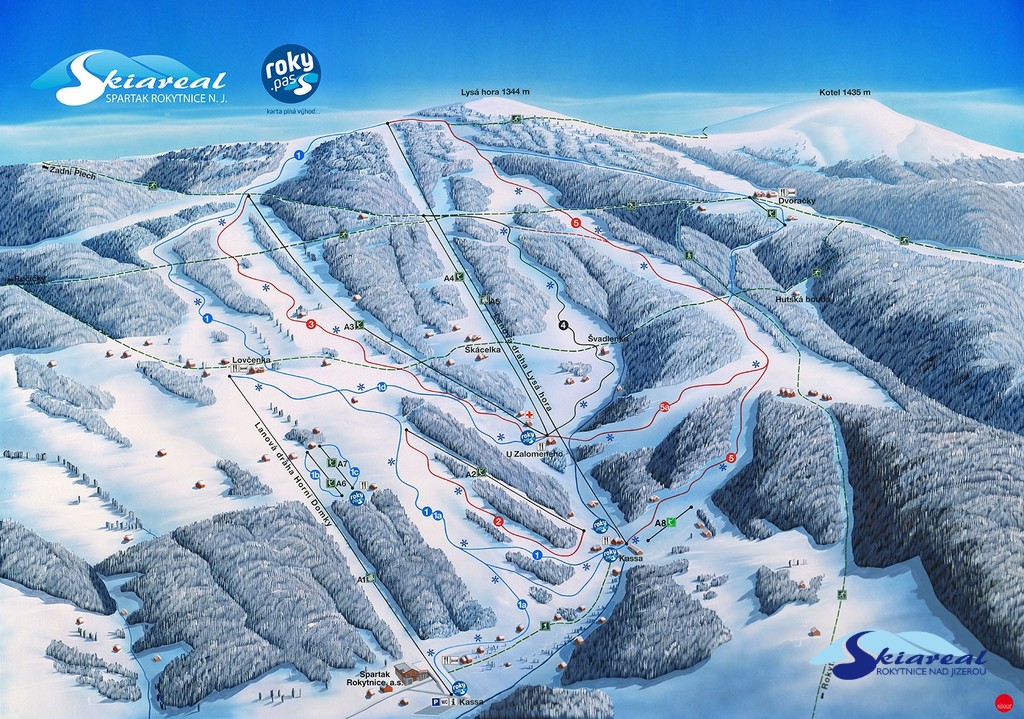 AREÁL -mapa
SKIAREÁL HORNÍ DOMKY
Lyžařský areál Horní Domky se rozkládá v Horní Rokytnici nad Jizerou na jižních svazích Lysé hory v nadmořské výšce 657 – 1.315 m n.m. Svou rozlohou, ukázkovými sjezdovkami a vybaveností se může rovnat s nejlepšími lyžařskými středisky v ČR. Je oblíben především pro velkou různorodost a rozlehlost sjezdových tratí, které dosahují celkové délky 14,4 km a místy šířky až 100 m.
Program
odkazy
https://www.hotelkrakonos.cz/cs/
https://www.skiareal-rokytnice.cz/


odkaz na prezentaci/ LVK
INFO SCHŮZKA LYŽAŘSKÝ KURZ 7.ROČNÍKYtřída 7.a2.patro